Тема исследования:
«Зачем растениям вода?»

                                                                                                                                                                                              Выполнила:    
                                                                                                                                                                                                                                   ученица 2 класса «Б»
                                               МБОУ «Сармановская СОШ»
                                                 Гарипова Алина Айратовна
                                                                                                    Руководитель:
                                                                                                              учитель начальных классов
                                          Ахатова Ильмира Асбаховна
 
                     


                                  2018-2019 учебный год
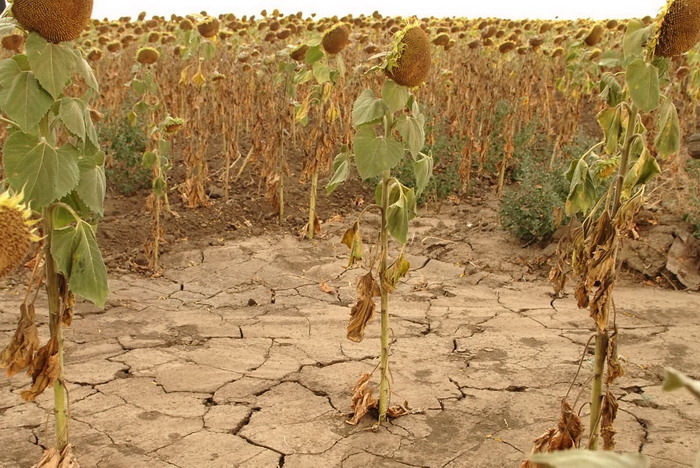 Проблемная ситуация:
Когда летом очень долго нет дождей,
многие растения гибнут. Хотелось бы
узнать почему это происходит?
Проблема:
 Как влияет вода на жизнь растений?
Что происходит с растениями при
недостатке влаги?
Гипотеза:
Если растение лишить влаги, то
оно не будет расти и развиваться. 
Растение без воды погибнет. 

Цель исследования:

Узнать, как влияет вода на жизнь
растений.
Задачи:
Поместить луковицу в ёмкость с водой и
 пустую ёмкость. Наблюдать.
2. Поместить семена томата на ватные диски.
    Один диск полить водой, а другой оставить
    сухим. Наблюдать.
3. Посадить проросшие семена в землю. 
    Поливать их водой.
4. Прекратить поливать одно из растений. 
     Наблюдать.
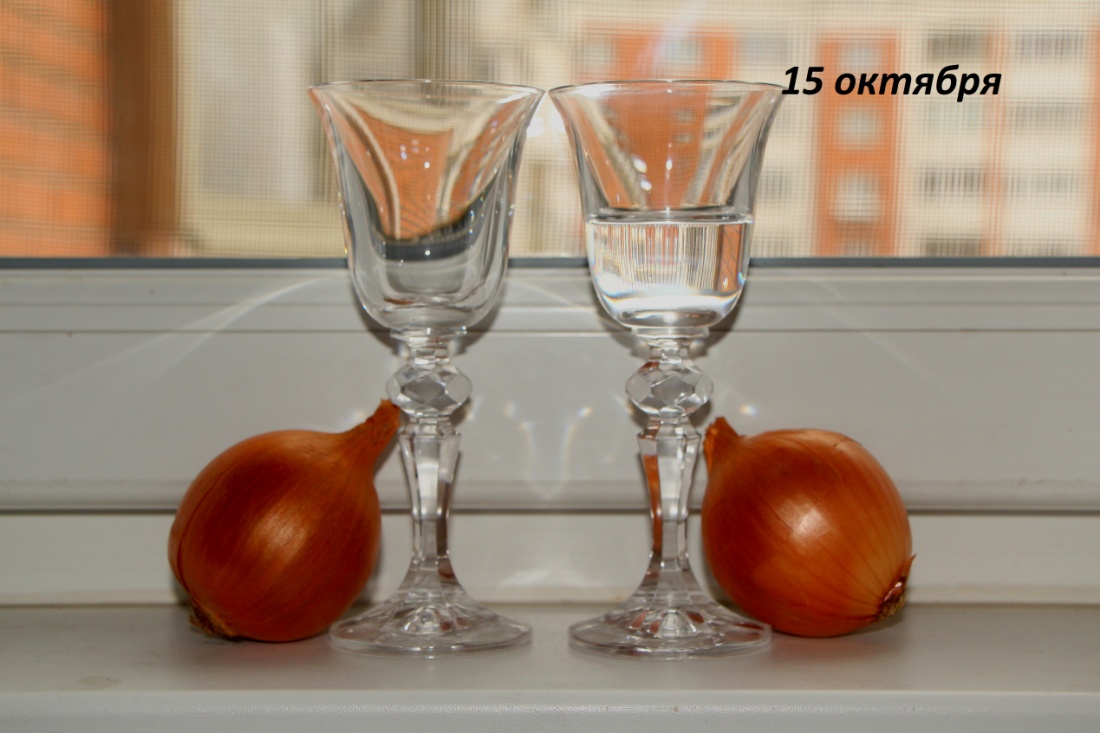 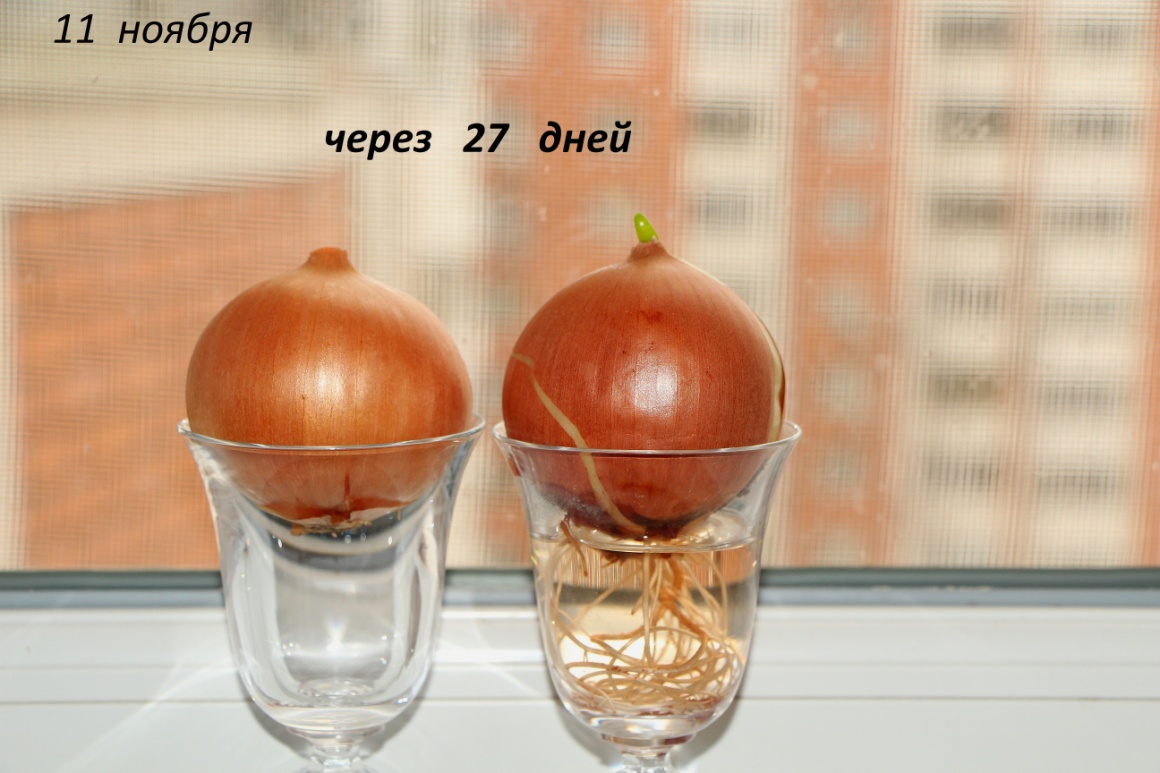 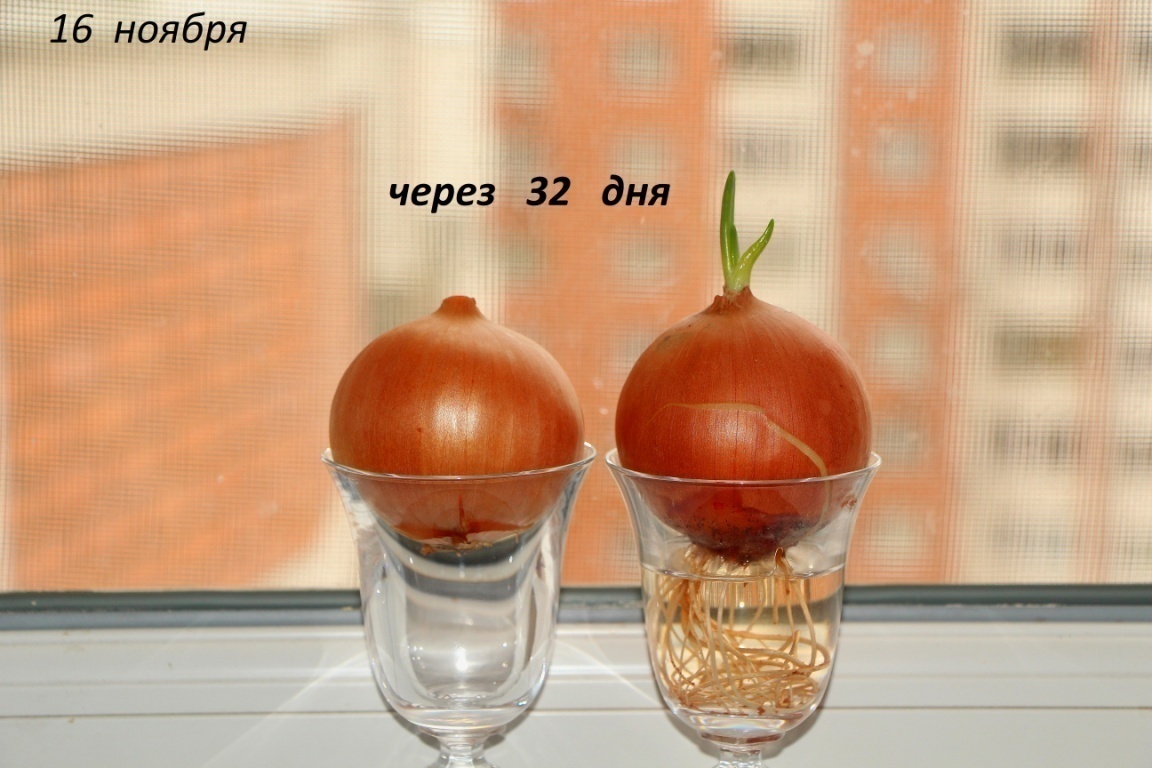 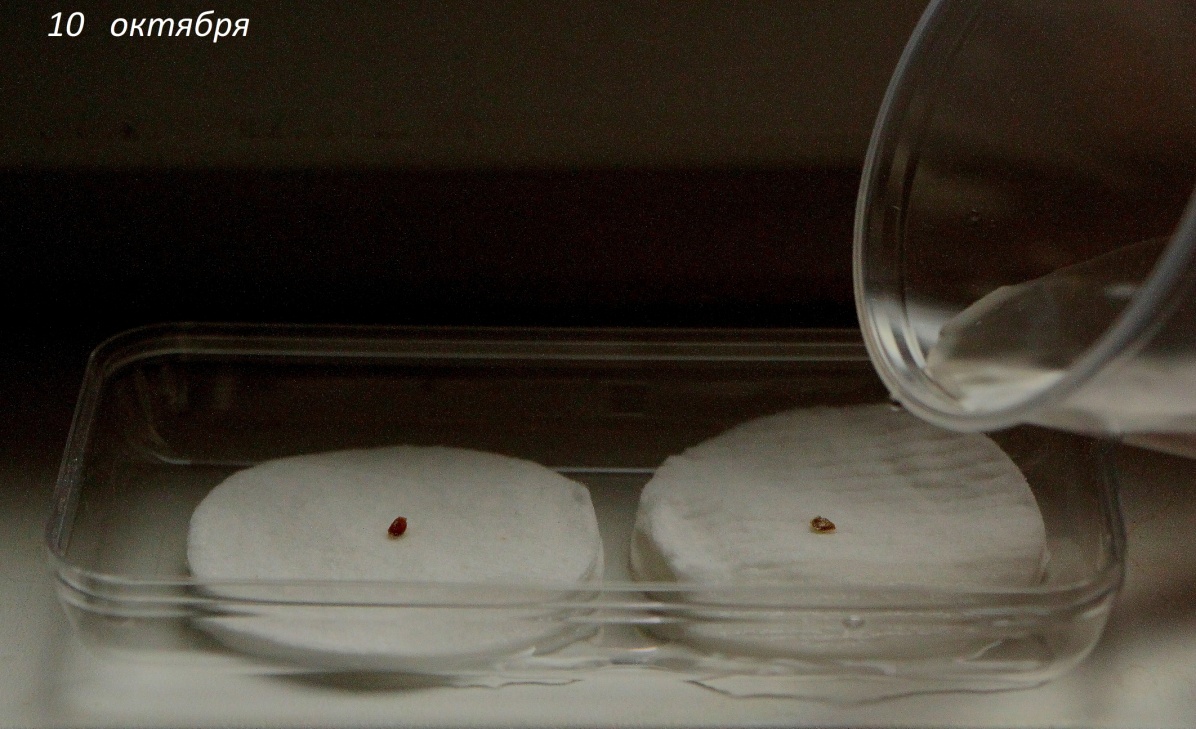 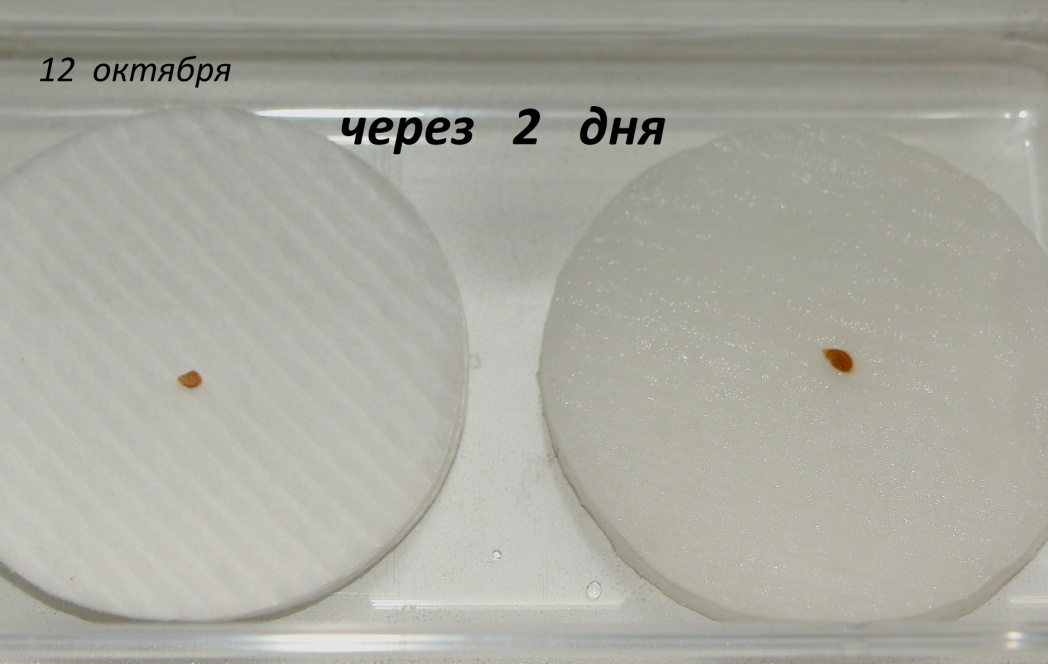 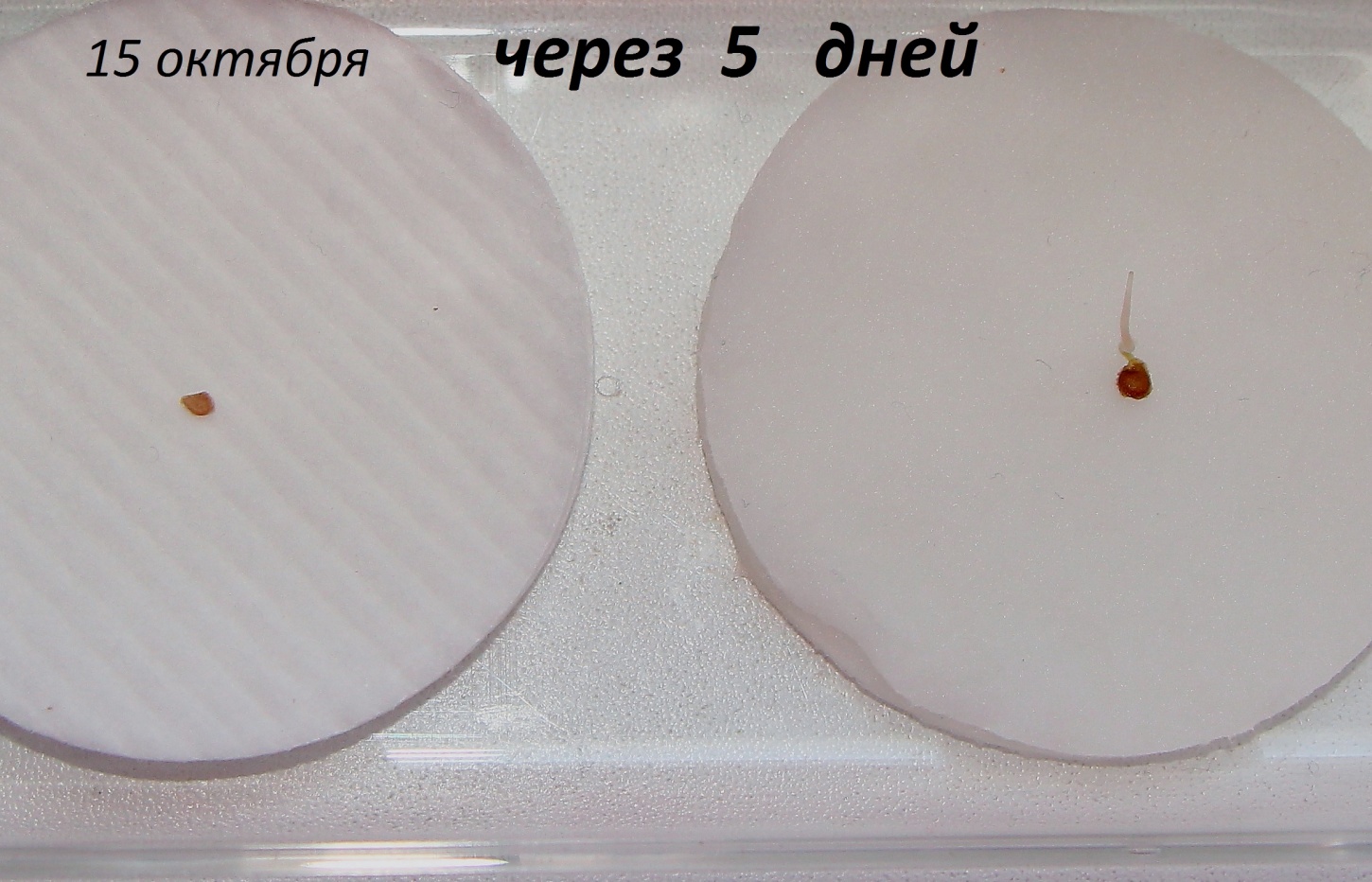 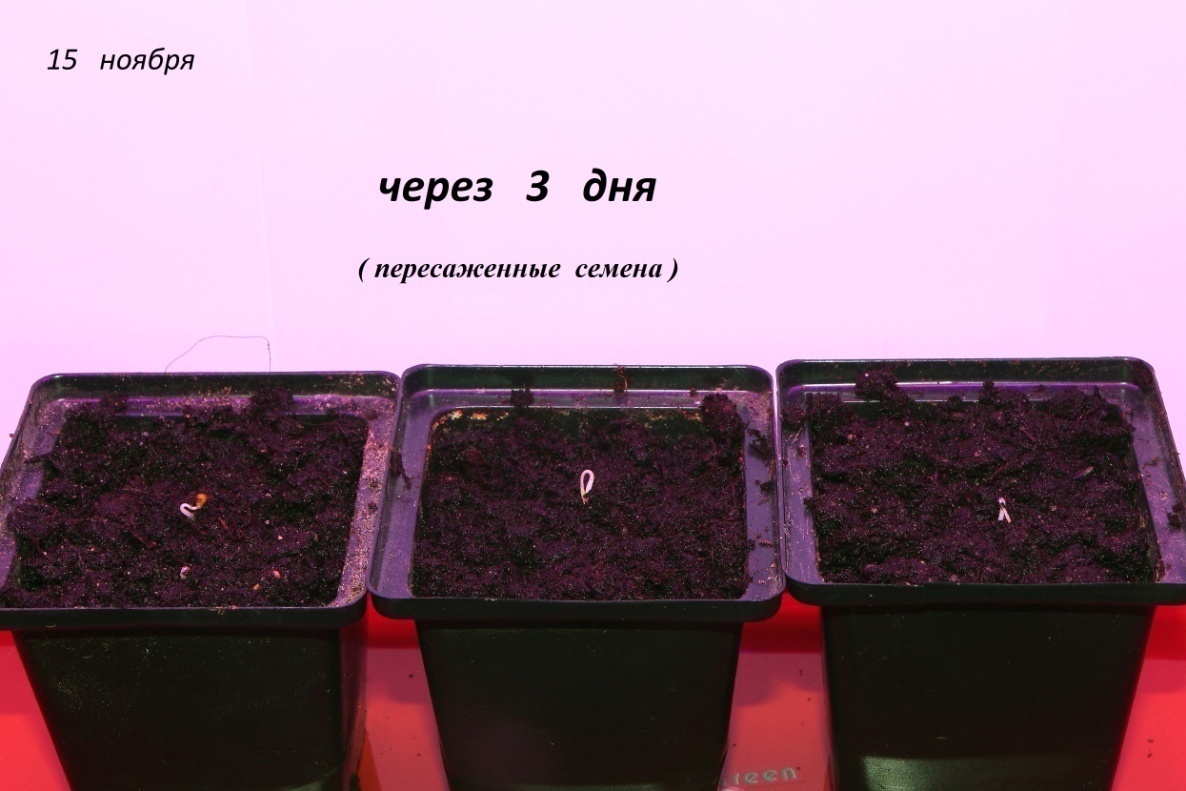 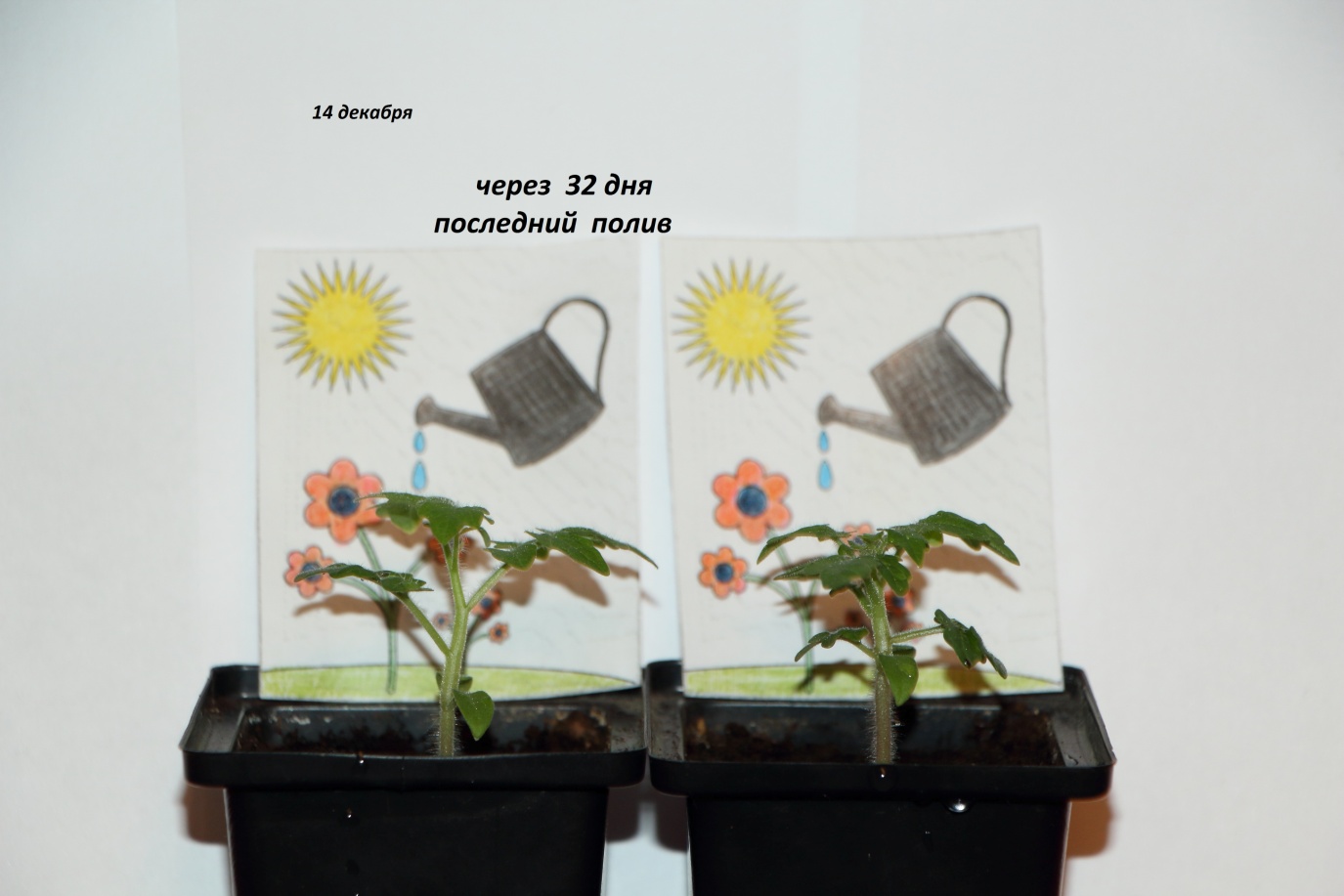 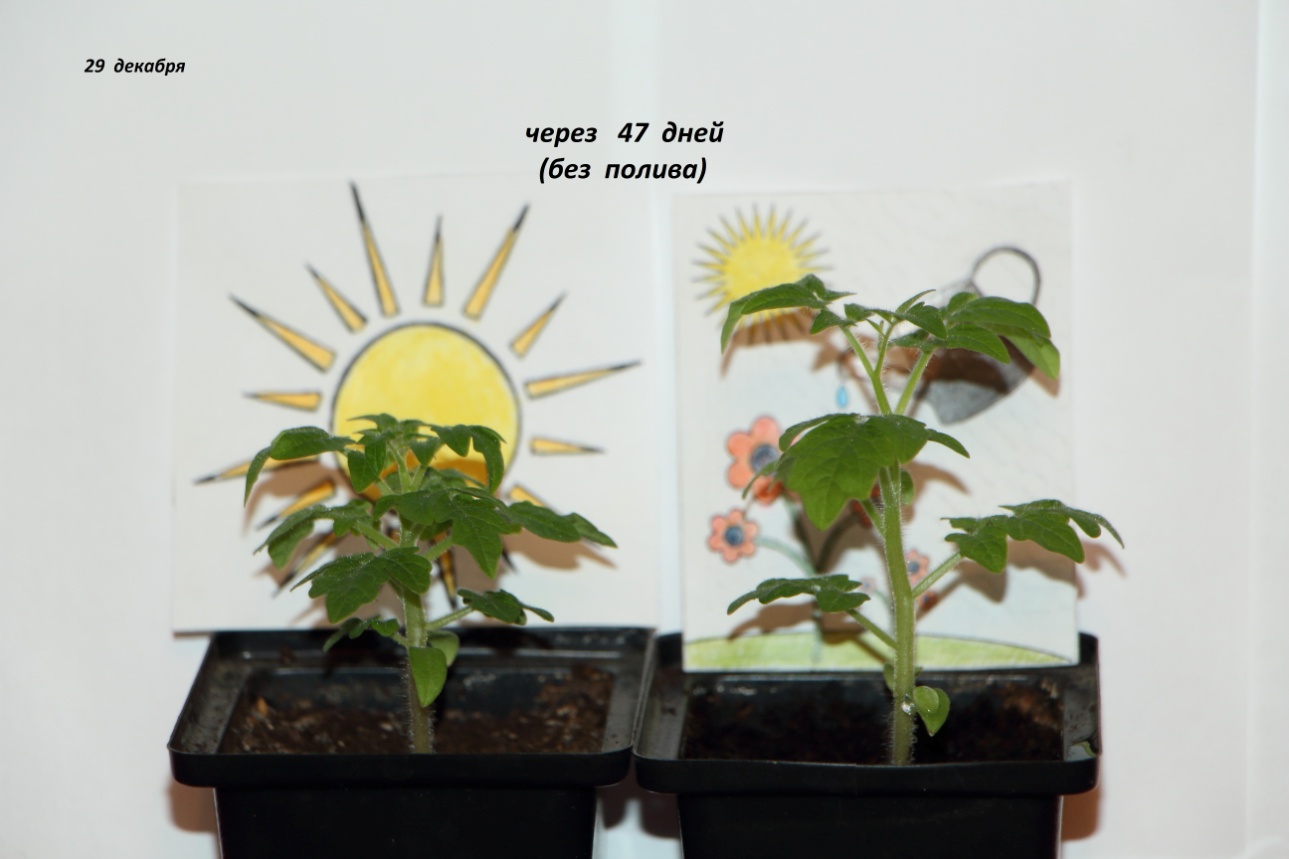 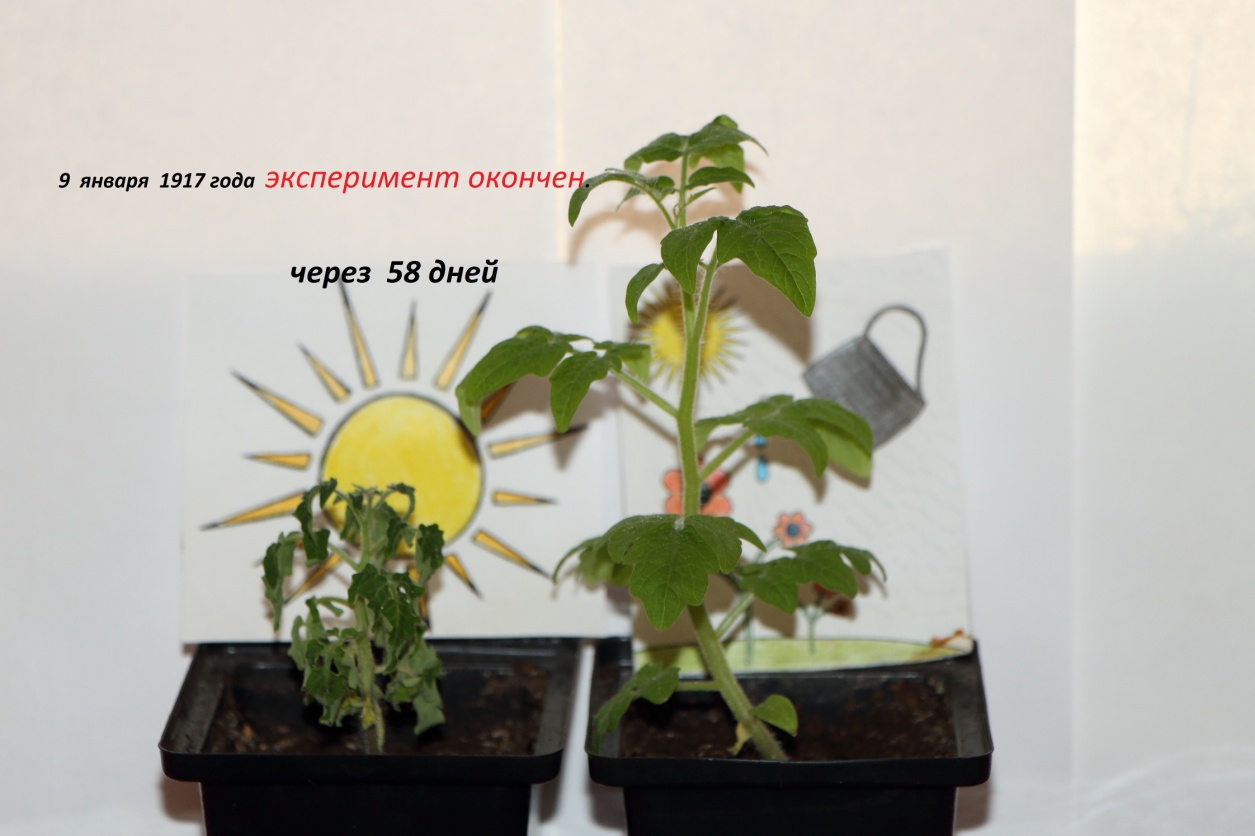 Вывод:
Наша гипотеза подтвердилась, если
растения лишить воды, то они не
развиваются и гибнут. 
Вода нужна  растениям для жизни и
развития.